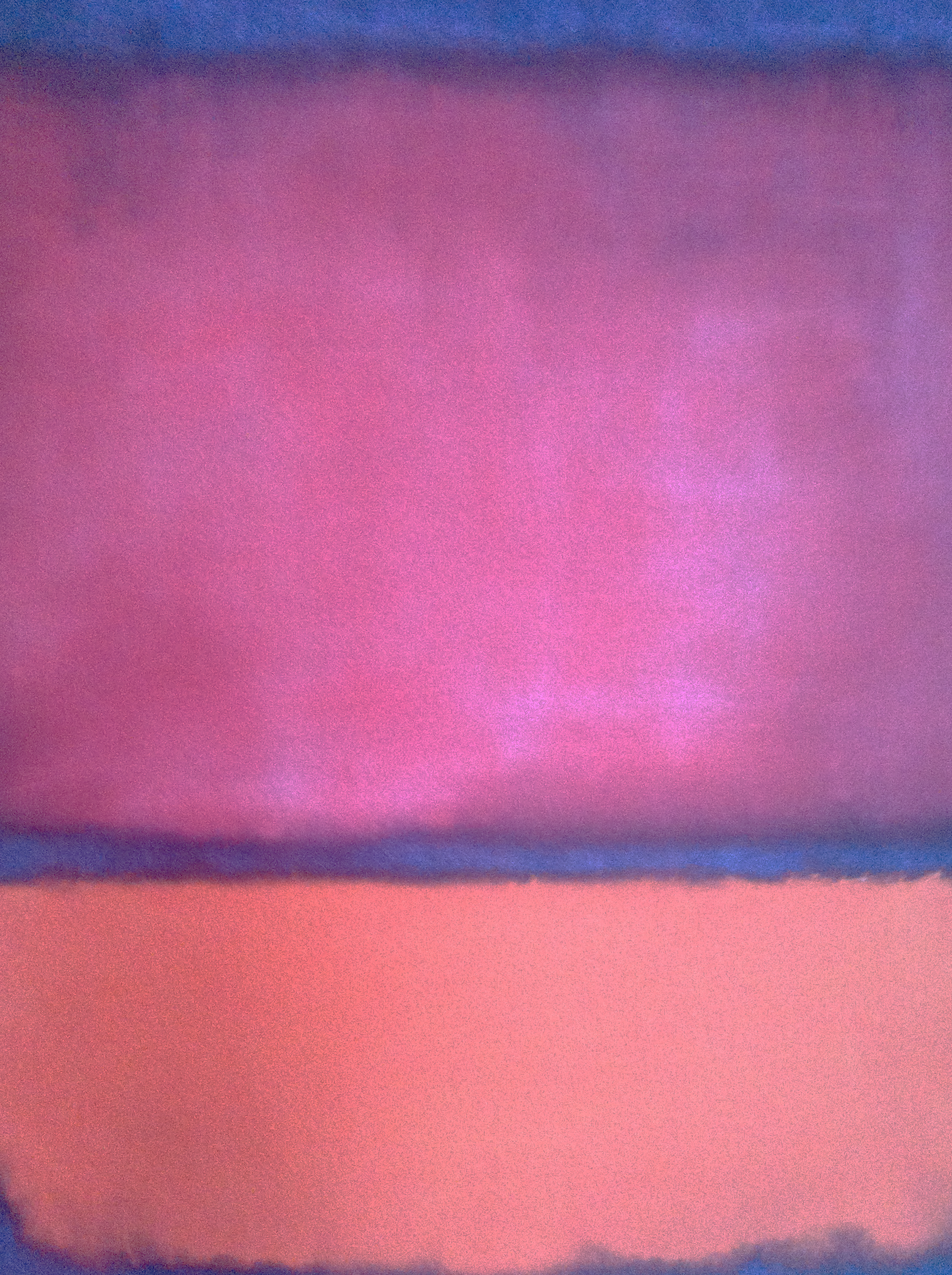 How have you responded when you 
have been unjustly accused?
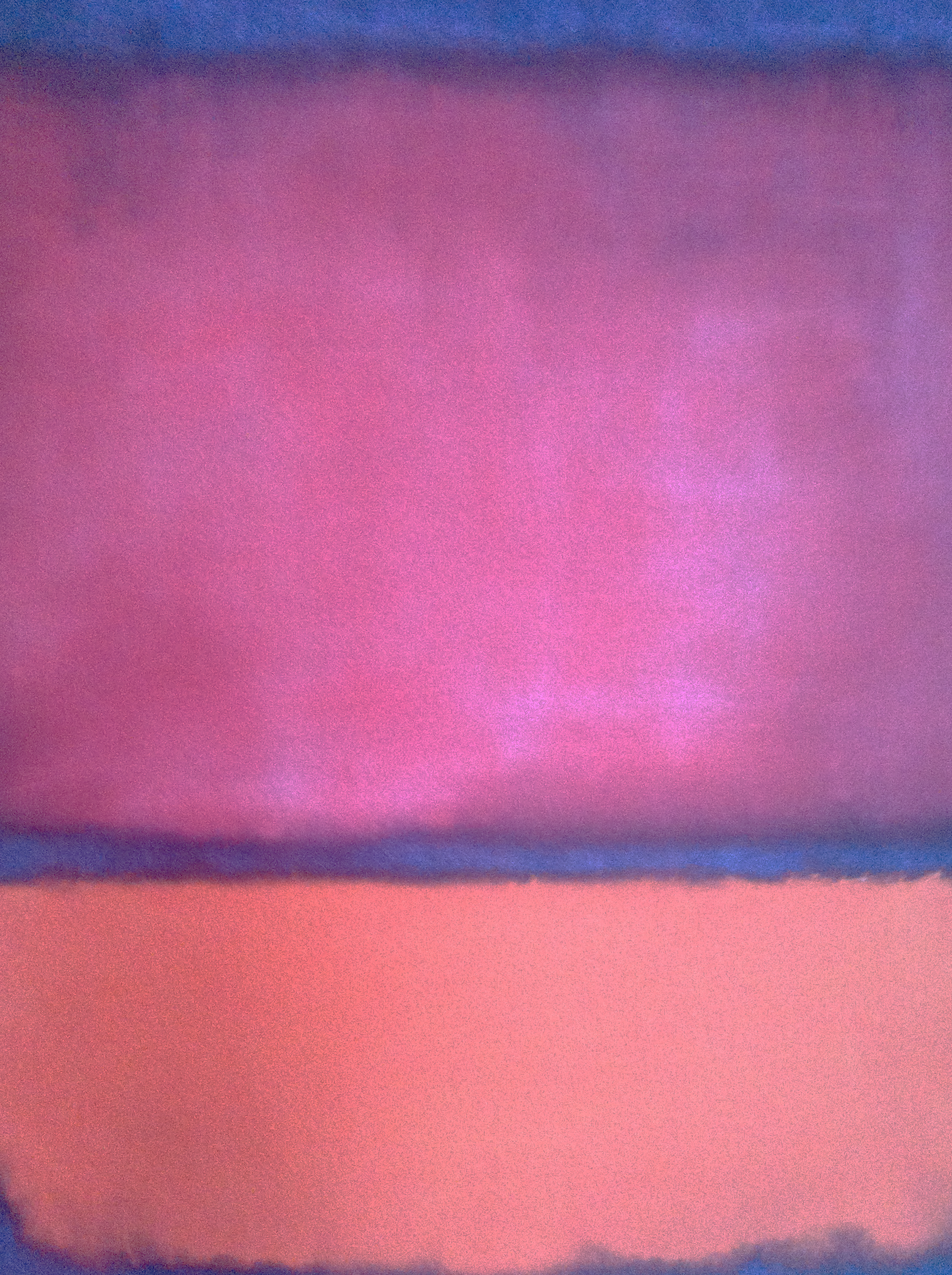 How have you stayed grounded 
during situations of violence, 
false accusation, or crowd mentality?
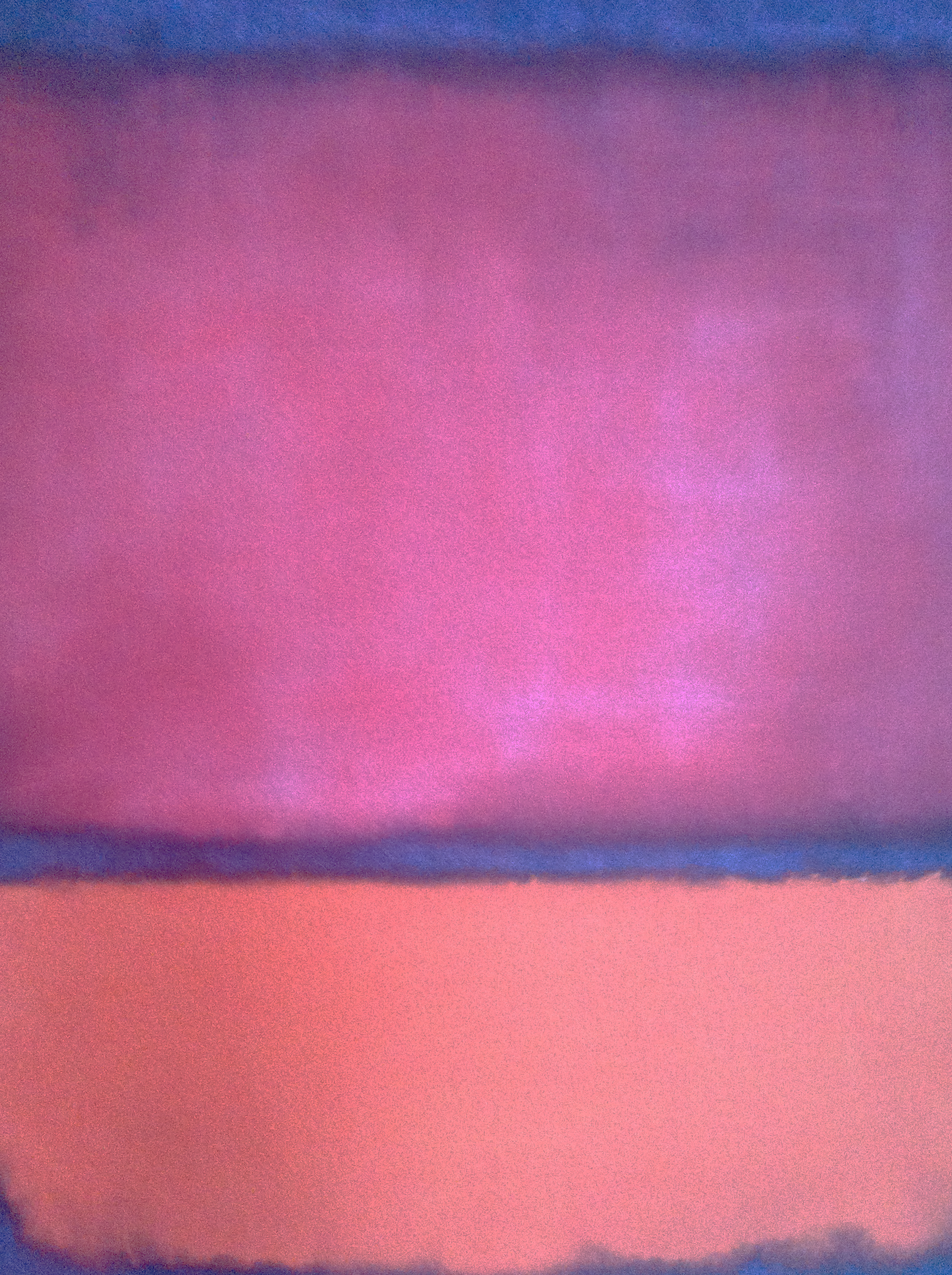 How are you affected by 
another person’s pain and suffering?
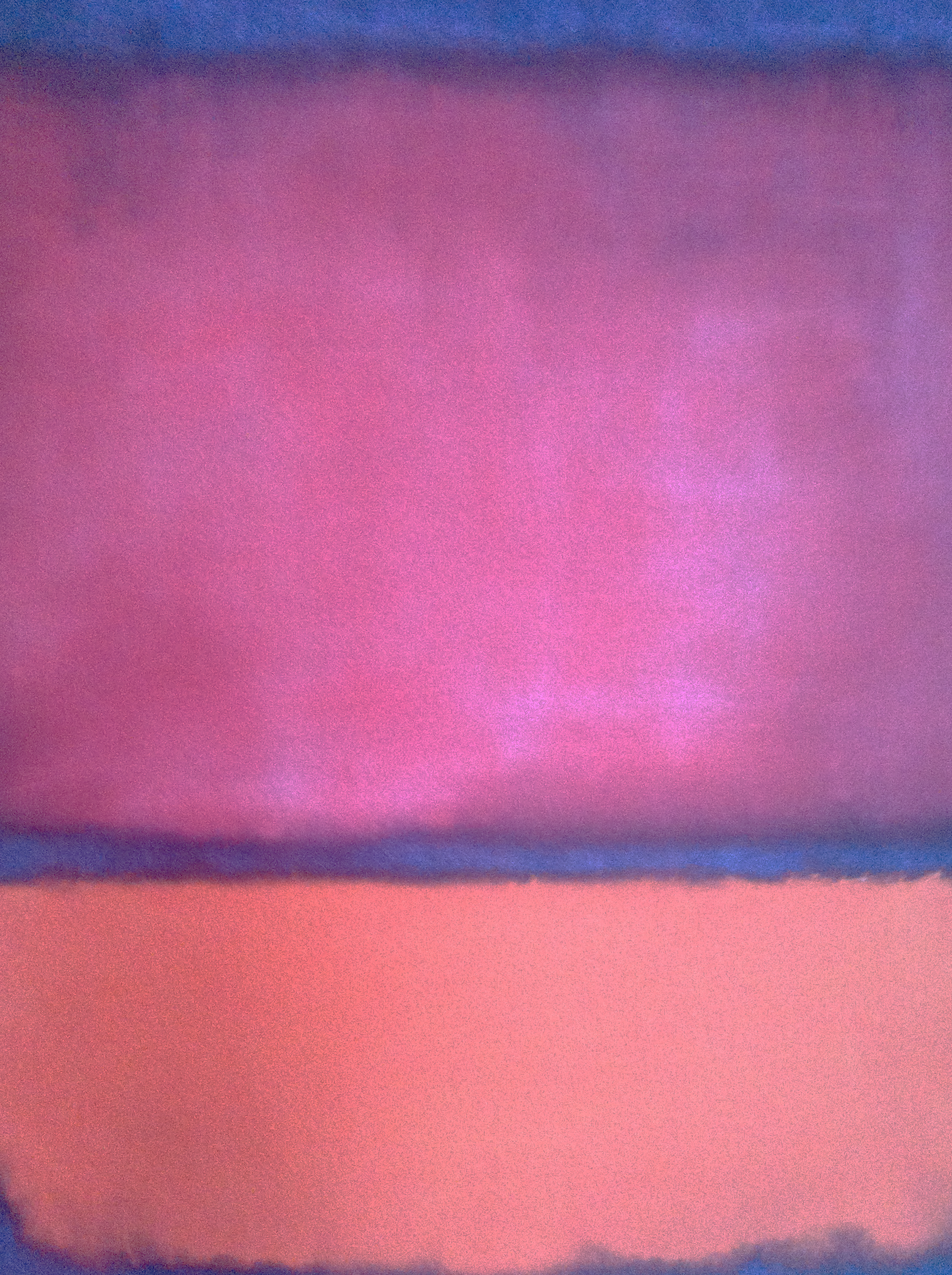 Where do you need to give or receive the grace of forgiveness?
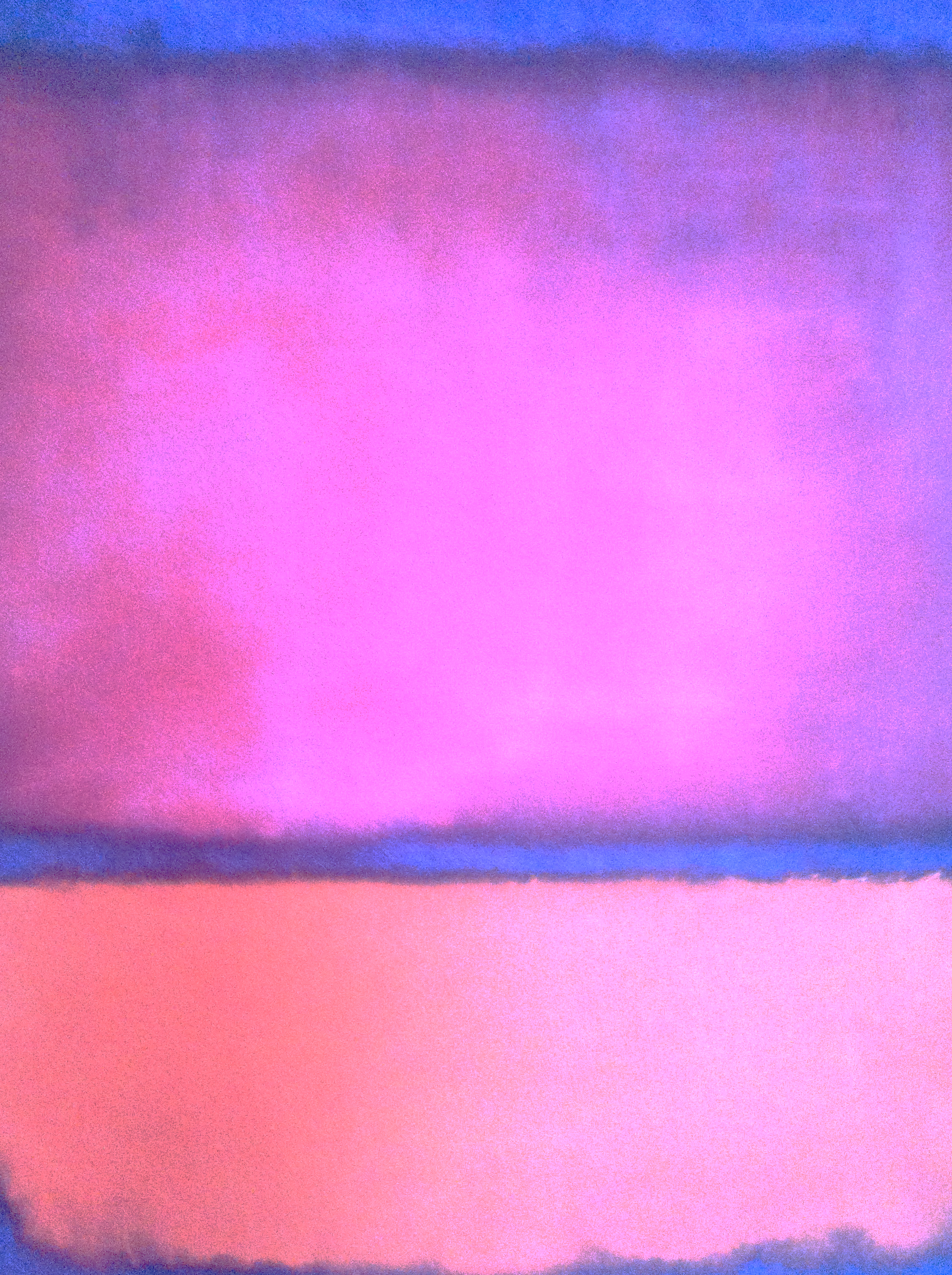 How do you stay with the pain, suffering and injustice of our world?

Where do you see hope in the pain, suffering and injustice in our world?
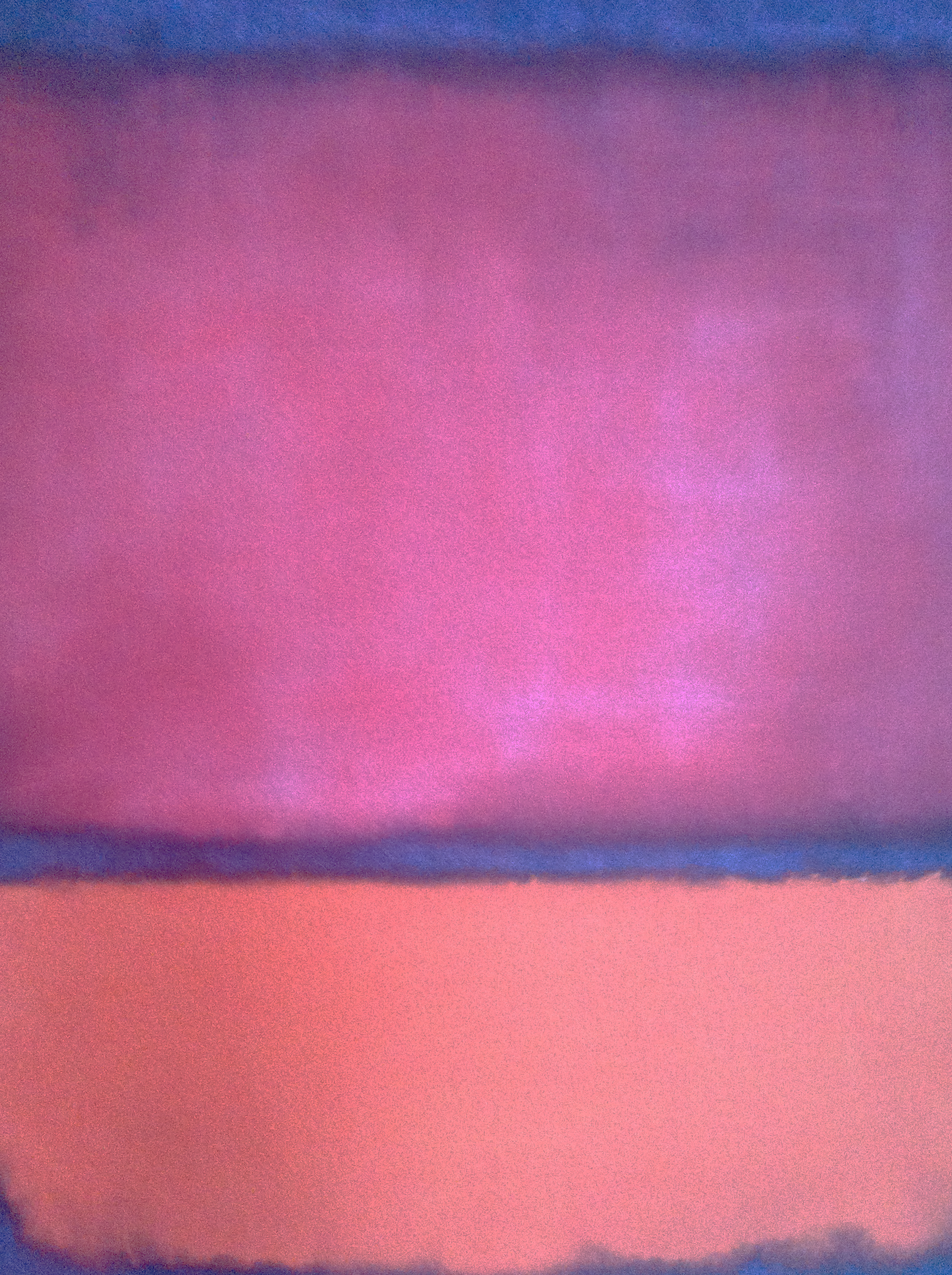 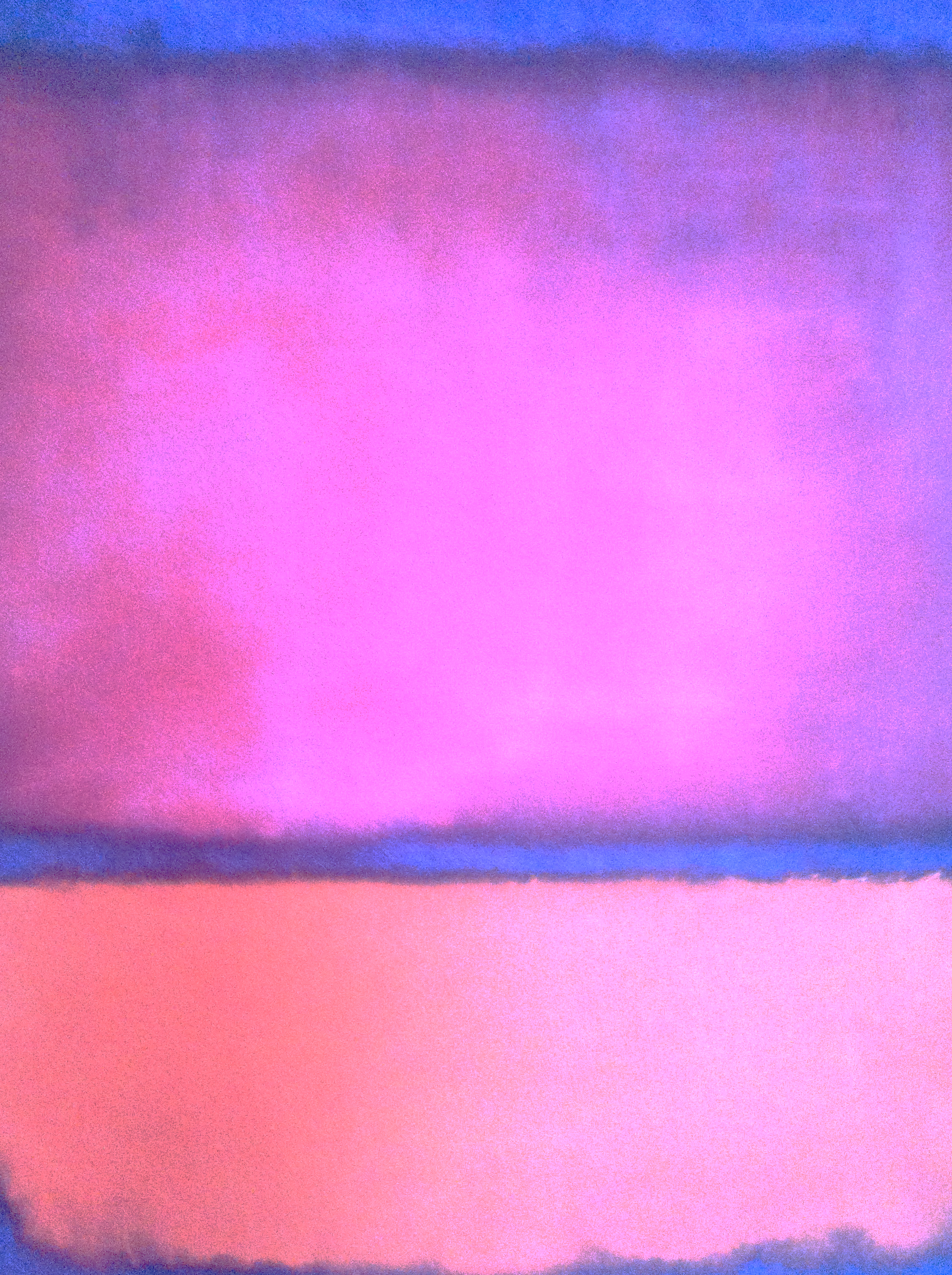